Item 8.4(4) – Demonstration of WIPPS Rolling Review of Requirements
Third Session of the Infrastructure Commission
(INFCOM-3, 15-19 April 2024)

David RICHARDSON / Chair SC-ESMP
17 April 2024
Doc 8.4(4) Draft Decision: Demonstration of WIPPS Rolling Review of Requirements
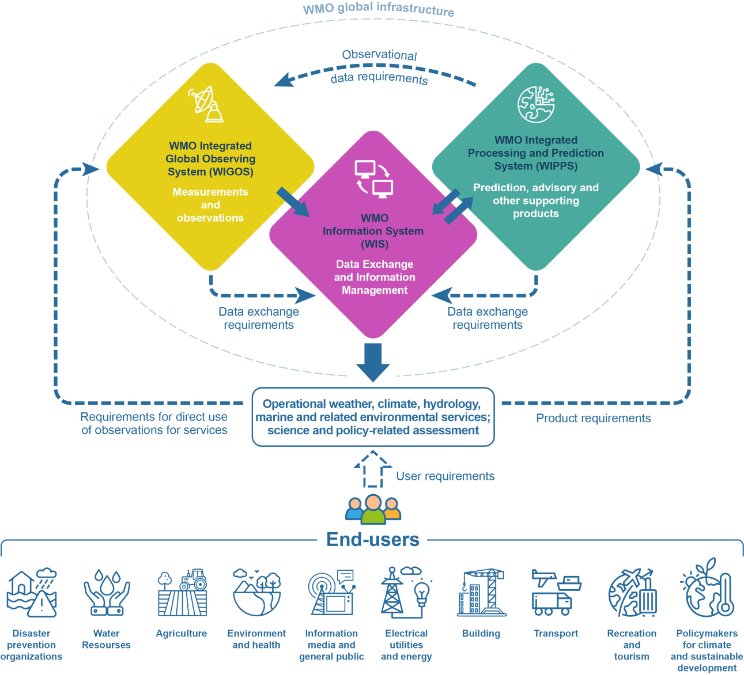 The purpose is to provide a systematic and transparent process to support the high-level design and evolution of WIPPS. 
The RRR process compiles information on Members’ evolving requirements on analyses and predictions.
Demonstration till INFCOM-4
Collaborate with SERCOM
Test and elaborate the process
Propose the final process to INFCOM-4

See more detail - INF 8.4(4) WIPPS Rolling Review of Requirements
WIPPS RRR
Doc 8.4(4) Draft Decision: Demonstration of WIPPS Rolling Review of Requirements
STEP 1

Review of 
User Requirements 
for analyses 
and predictions

by Requirement Owner
in consultation with
user community
STEP 2


Gap Analysis




by SC-ESMP 
in consultation with Requirement Owner
STEP 3


Statements of Guidance (SoG)




by SC-ESMP
STEP 4

High-level Guidance for Evolution of WIPPS


by INFCOM
Update
User Requirement Database
Develop
Gap Analysis Report
Develop
Statements of Guidance
DevelopHigh-level Guidance
Thank you.
wmo.int